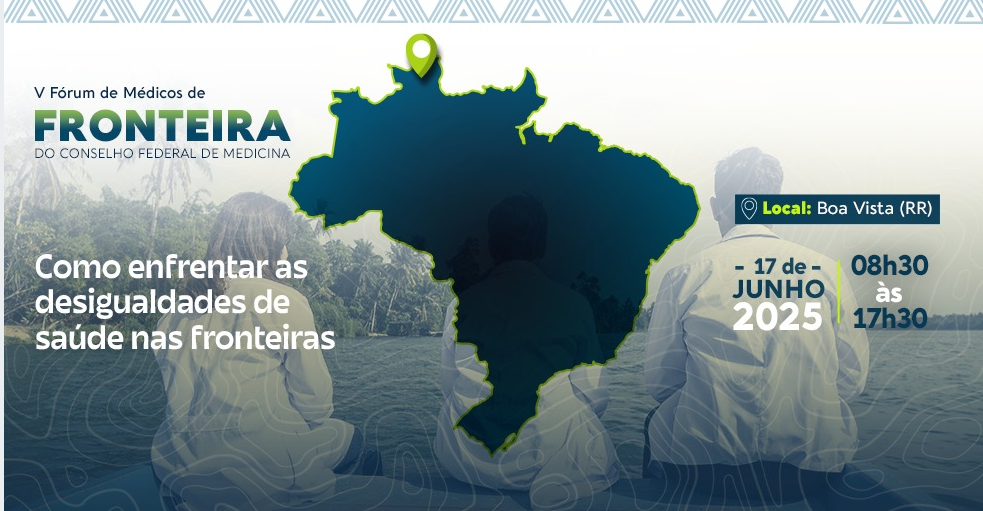 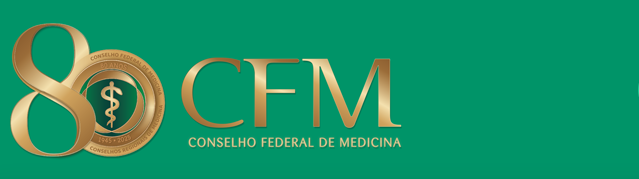 PERFIL DE HABILIDADES E COMPETÊNCIAS DO MÉDICO DE FRONTEIRA E QUAIS EQUIPAMENTOS MÍNIMOS PARA UNIDADE PRIMÁRIA E SECUNDÁRIA EM UMA ÁREA DE FRONTEIRA
RORAIMA
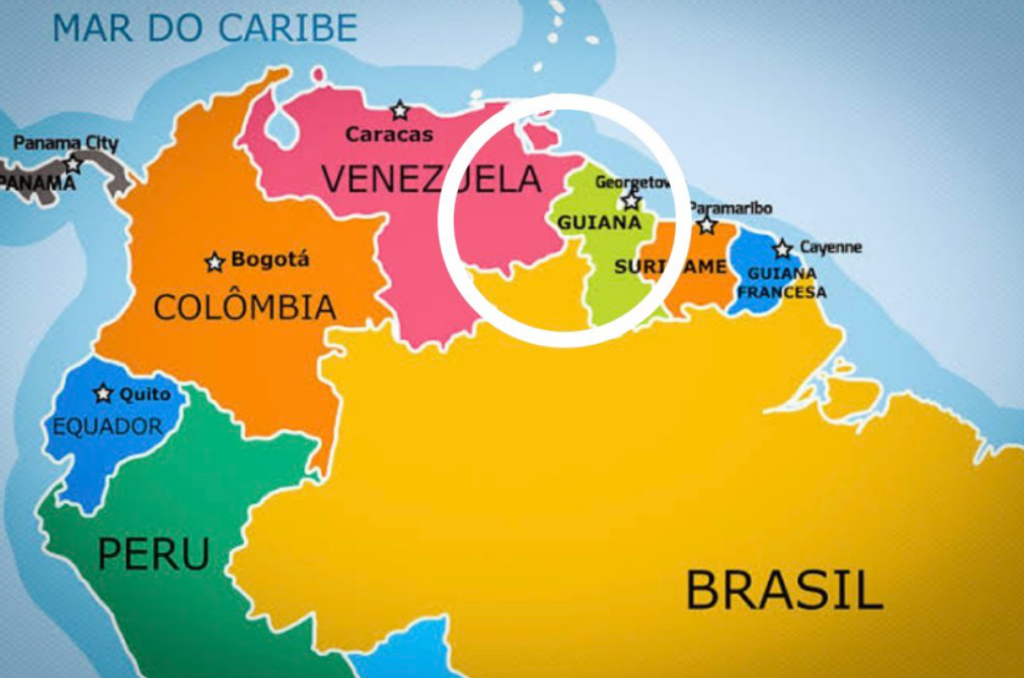 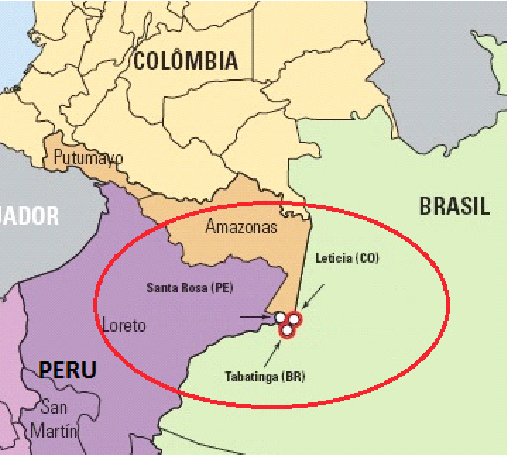 AMAZONAS
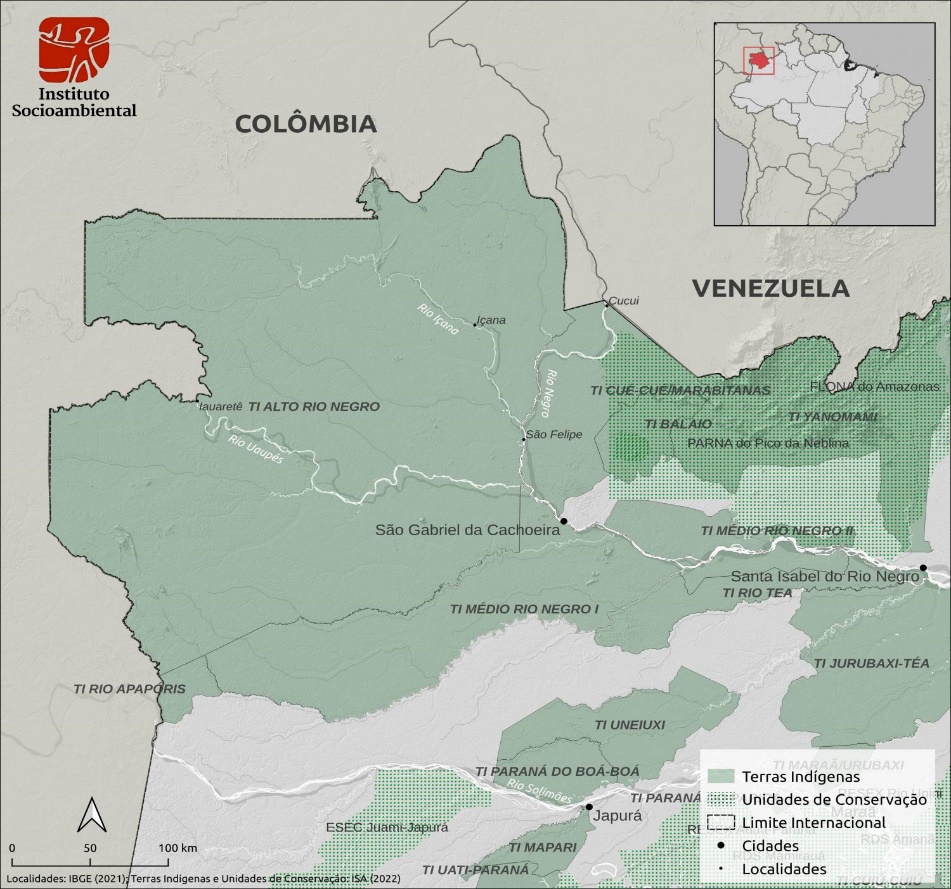 ACRE
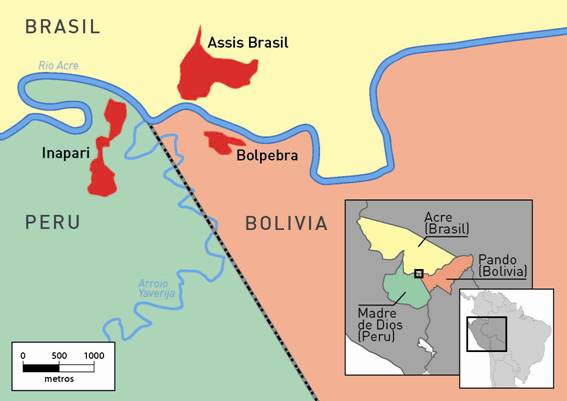 RONDÔNIA
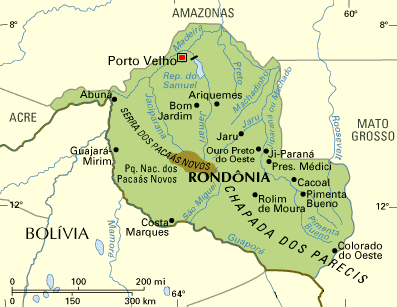 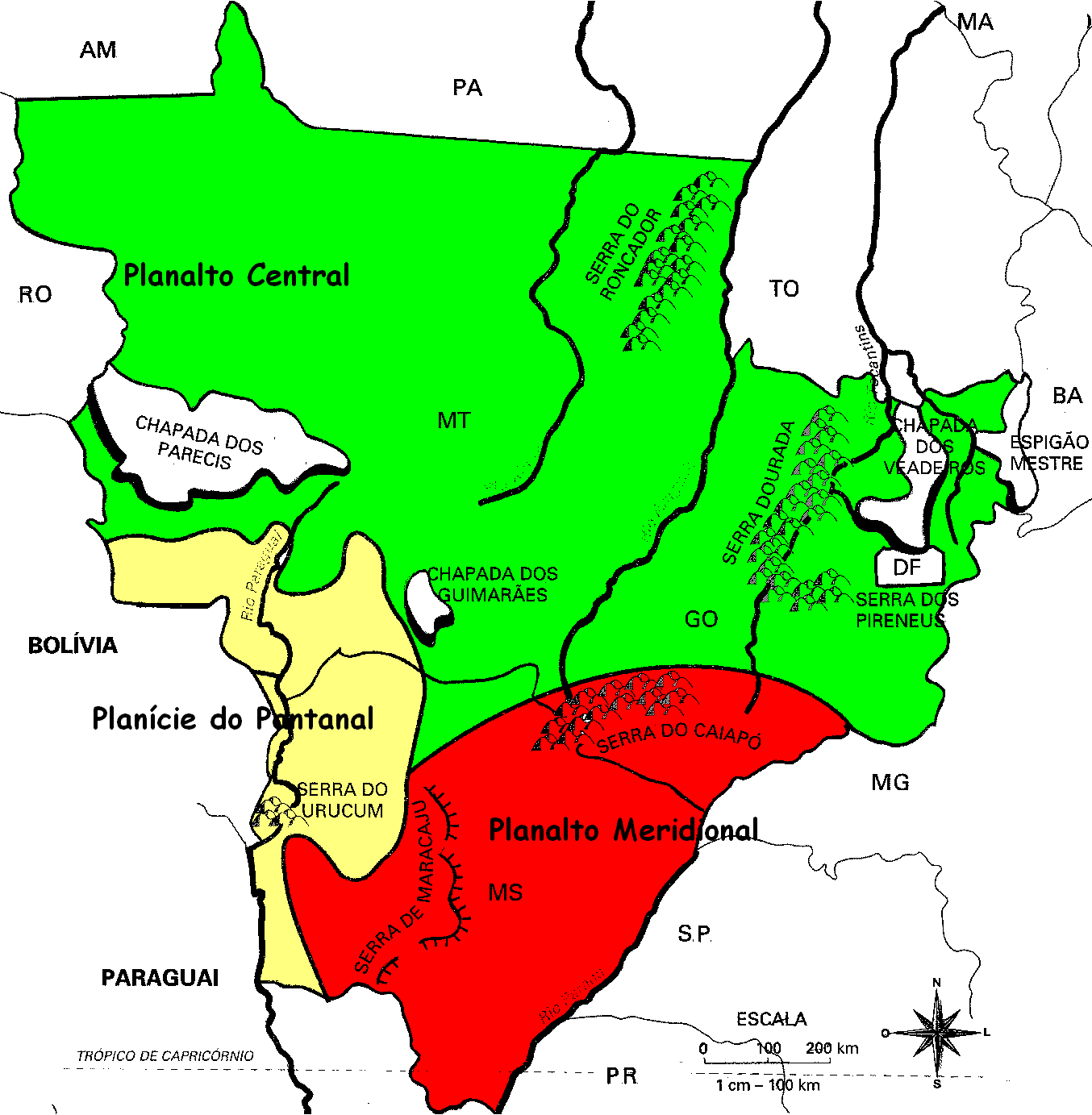 MATO GROSSO E MATO GROSSO DO SUL
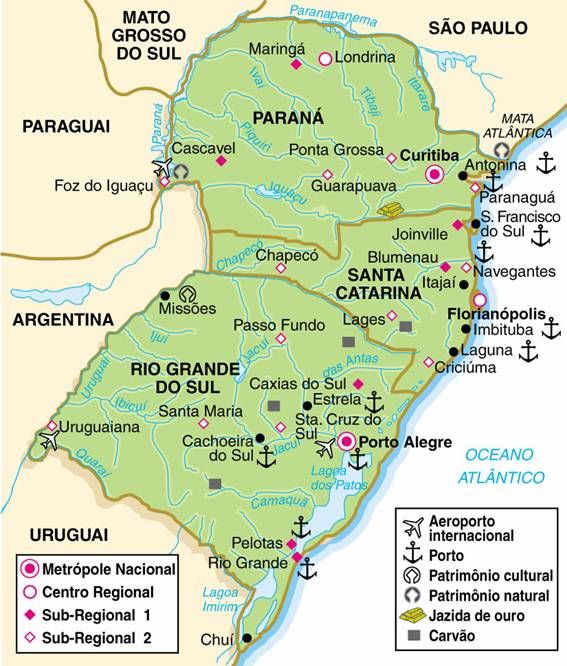 PARANÁ
SANTA CATARINA E RIO GRANDE DO SUL
PARA INÍCIO DE CONVERSA...
CONCEITO DE FRONTEIRA:
DINÂMICO ;
DESIGNA UMA FRENTE DE EXPANSÃO OU UMA ZONA DE INTER-RELAÇÕES ENTRE OS DIFERENTES MEIOS, QUE PODEM OU NÃO SER TERRITÓRIOS DIFERENTES;
SÃO MAIS FLUIDAS E HÁ MAIS COMUNICAÇÃO E INTERAÇÃO;
REFERE-SE ÀS ÁREAS DE INTERAÇÃO POPULACIONAL, ECONÔMICA E CULTURAL ENTRE OS POVOS.
2.   TIPOS DE FRONTEIRA:
FRONTEIRA FÍSICA OU GEOGRÁFICA:
TIPO MAIS COMUM. 
É UMA BARREIRA NATURAL ENTRE DUAS ÁREAS. RIOS, CADEIAS DE MONTANHAS, OCEANOS E DESERTOS PODEM SERVIR COMO FRONTEIRAS FÍSICAS.
FRONTEIRAS POLÍTICAS:
AS FRONTEIRAS POLÍTICAS SÃO AS LINHAS DIVISÓRIAS ENTRE PAÍSES. ESSAS LINHAS SÃO CRIADAS PARA SEPARAR ÁREAS GOVERNADAS POR DIFERENTES GRUPOS.
DE QUAIS FRONTEIRAS ESTAMOS FALANDO?
GEOGRÁFICAS 
POLÍTICAS

REGIAO NORTE: SIMILARIDADES/SINGULARIDADES
TERRAS INDÍGENAS
ÁREAS DE PRESERVAÇÃO AMBIENTAL
ÁREAS DE EXPLORAÇÃO DE MINÉRIOS
GRANDES DISTÂNCIAS
VAZIOS DEMOGRÁFICOS
ÁREAS REMOTAS
DIFICULDADE DE ACESSO (TRANSPORTE) 
DIFICULDADE DE COMUNICAÇÃO (INTERNET )
PROCESSO MIGRATÓRIO
ROTA DE TRÁFICO DE DROGAS
INTERAÇÕES ECONÔMICAS, CULTURAIS E SANITÁRIAS (ENDEMIAS/PERFIS EPIDEMIOLÓGICOS DIFERENTES)
PERFIL DE HABILIDADES E COMPETÊNCIAS DO MÉDICO DE FRONTEIRA
DCN 2014:
Art. 3º O graduado em Medicina terá formação geral, humanista, crítica, reflexiva e ética, com capacidade para atuar nos diferentes níveis de atenção à saúde, com ações de promoção, prevenção, recuperação e reabilitação da saúde, nos âmbitos individual e coletivo, com responsabilidade social e compromisso com a defesa da cidadania, da dignidade humana, da saúde integral do ser humano e tendo como transversalidade em sua prática, sempre, a determinação social do processo de saúde e doença. 
FORMAÇÃO/CAPACITAÇÃO:
Médico Generalista
Especialista em Medicina de Família e Comunidade
QUAIS EQUIPAMENTOS MÍNIMOS PARA UNIDADE PRIMÁRIA E SECUNDÁRIA EM UMA ÁREA DE FRONTEIRA
“CUSTOMIZANDO O AMBIENTE DE T RABALHO E A ASSISTÊNCIA” 

A DEFINIÇÃO DOS EQUIPAMENTOS MÍNIMOS DEVE CONSIDERAR:

1.  AS SIMILARIDADES/SINGULARIDADES DA REGIÃO
II. O NÍVEL DE ATENÇÃO (APS/SECUNDÁRIO)
III. OS BENS E SERVIÇOS ESSENCIAIS PRESENTES NO TERRITÓRIO
IV.  A ACESSIBILIDADE AO TERRITÓRIO/LOGÍSTICA (MODALIDADE/DISPONIBILIDADES DE  MEIOS DE TRANPORTE)
V.  O APOIO PARA A TRANSFERÊNCIA DE PACIENTES PARA OUTRA COMPLEXIDADE TECNOLÓGICA
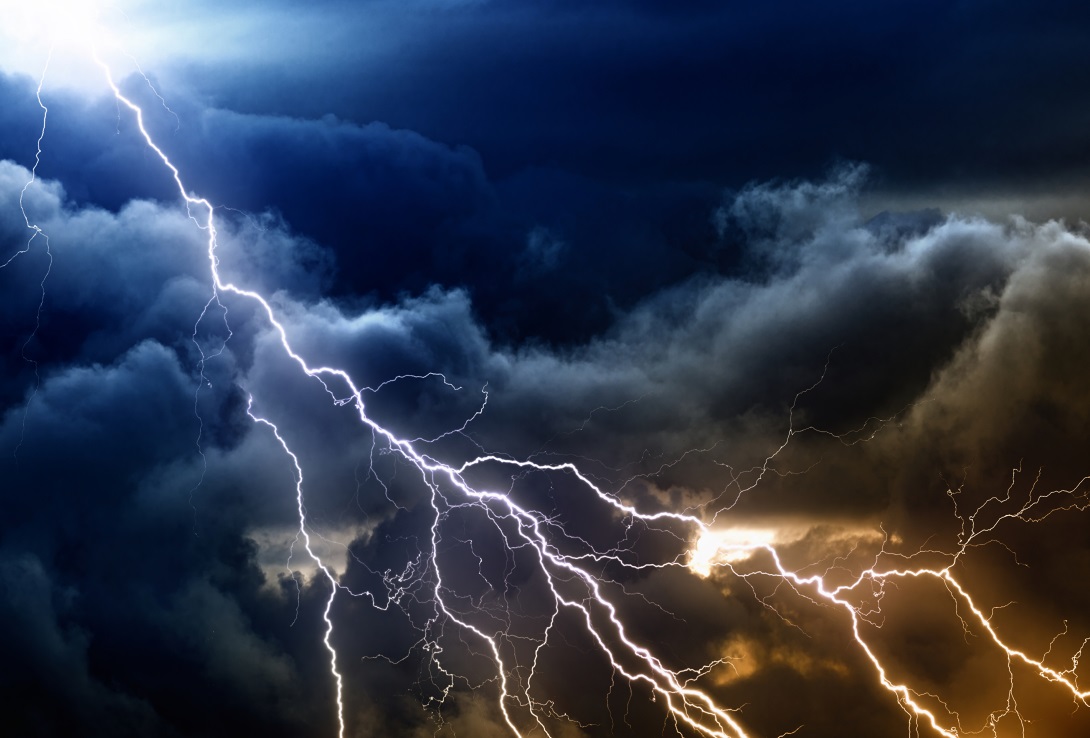 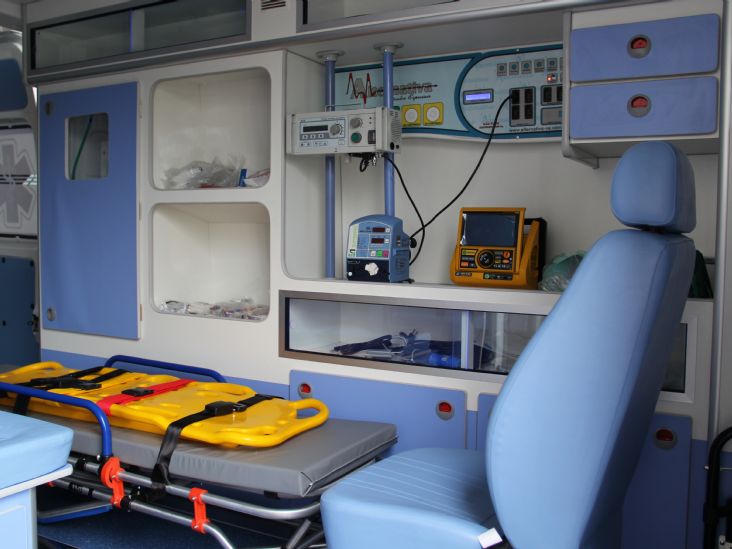 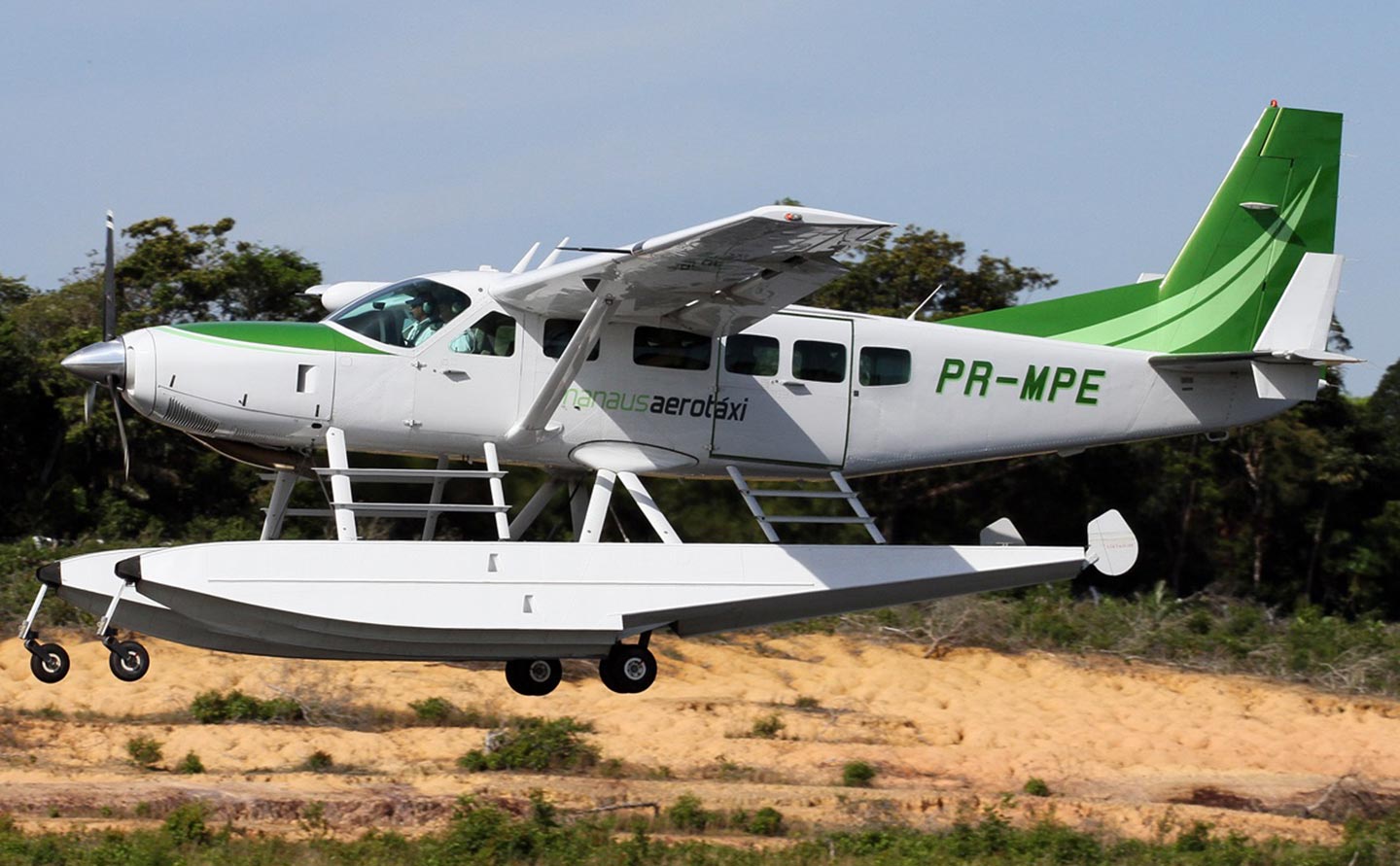 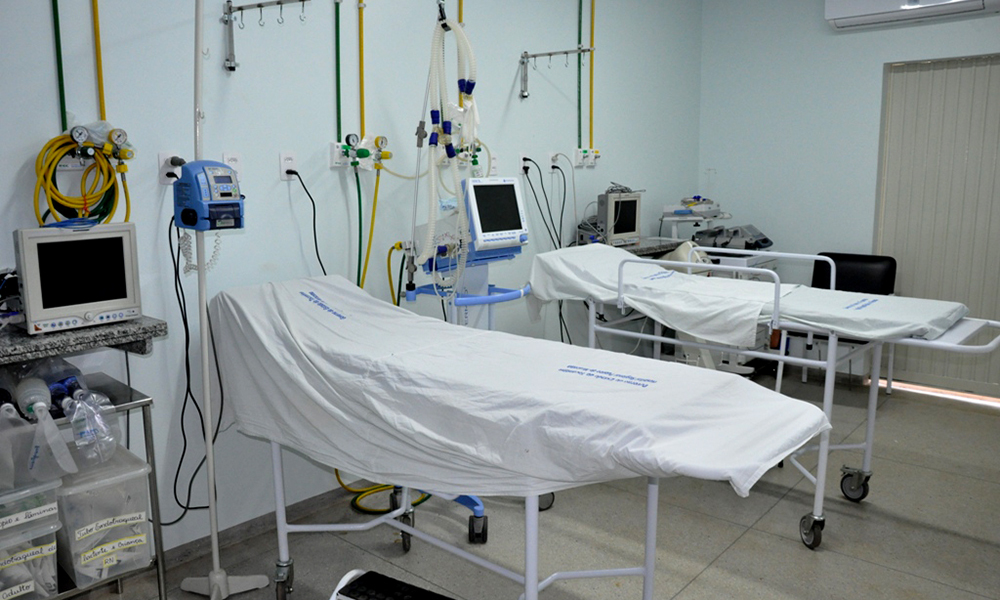 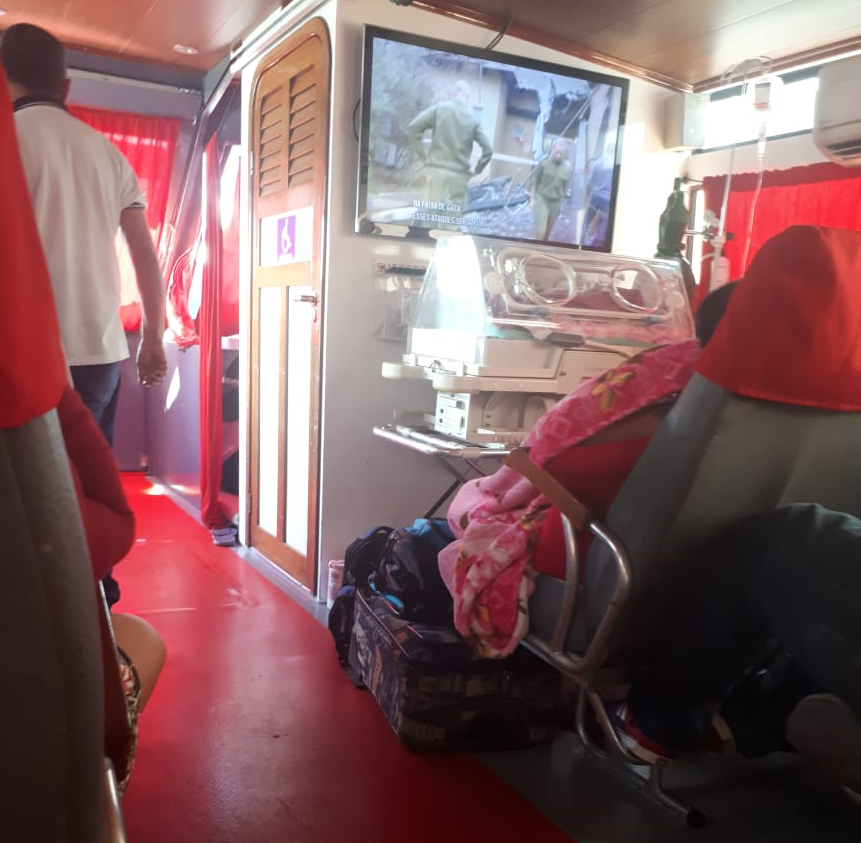 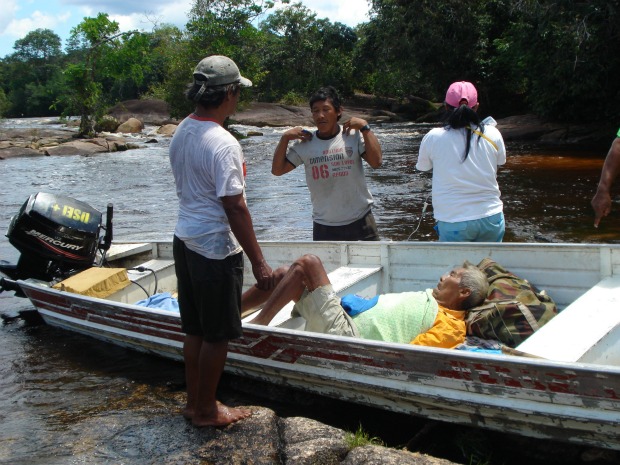 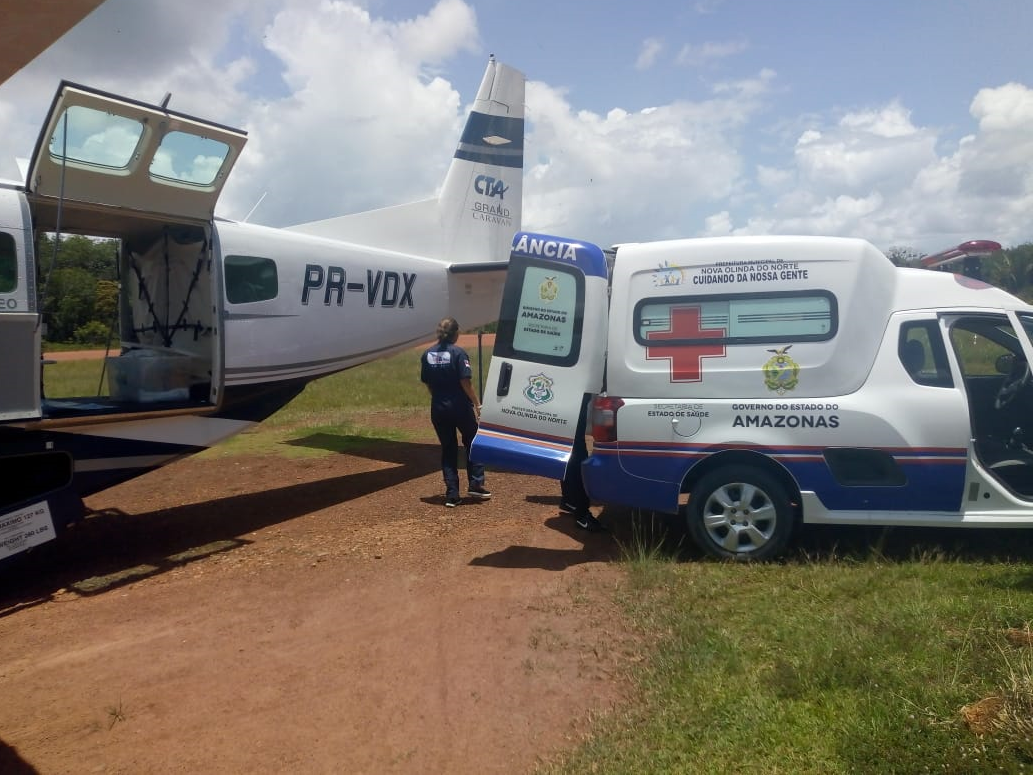 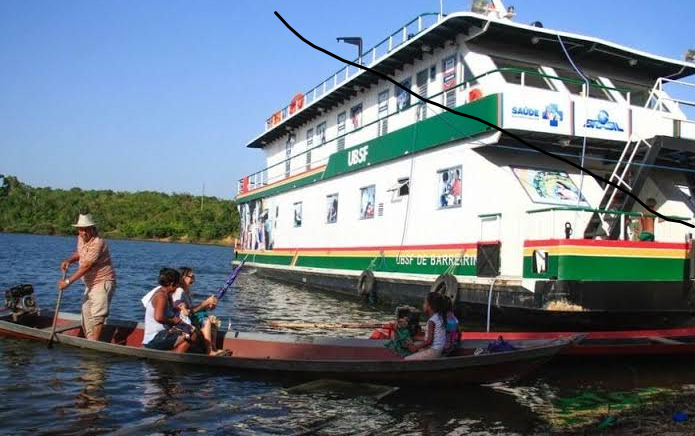 EQUIPAMENTOS
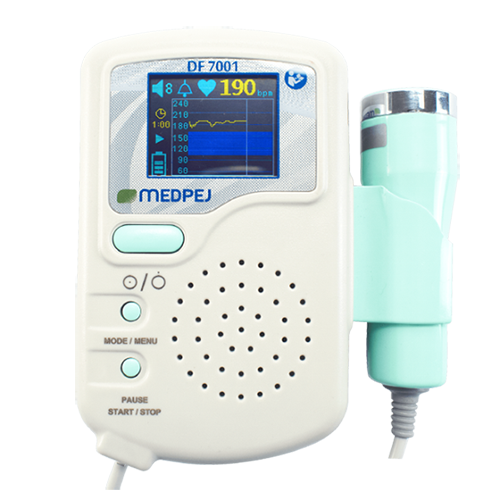 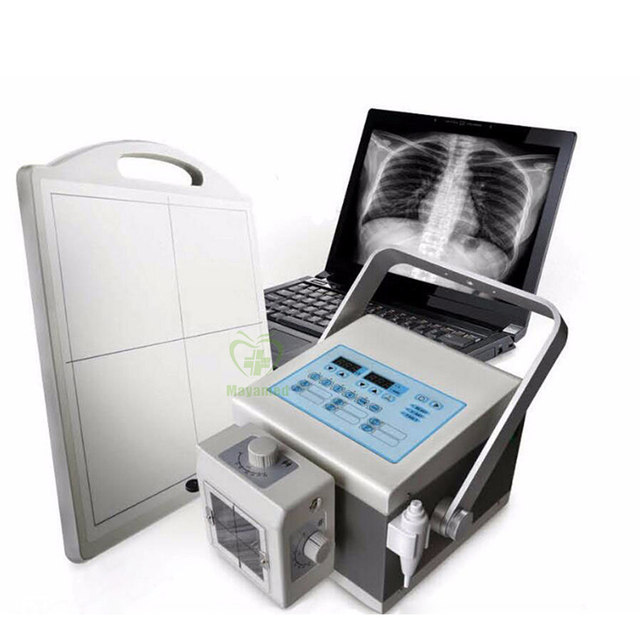 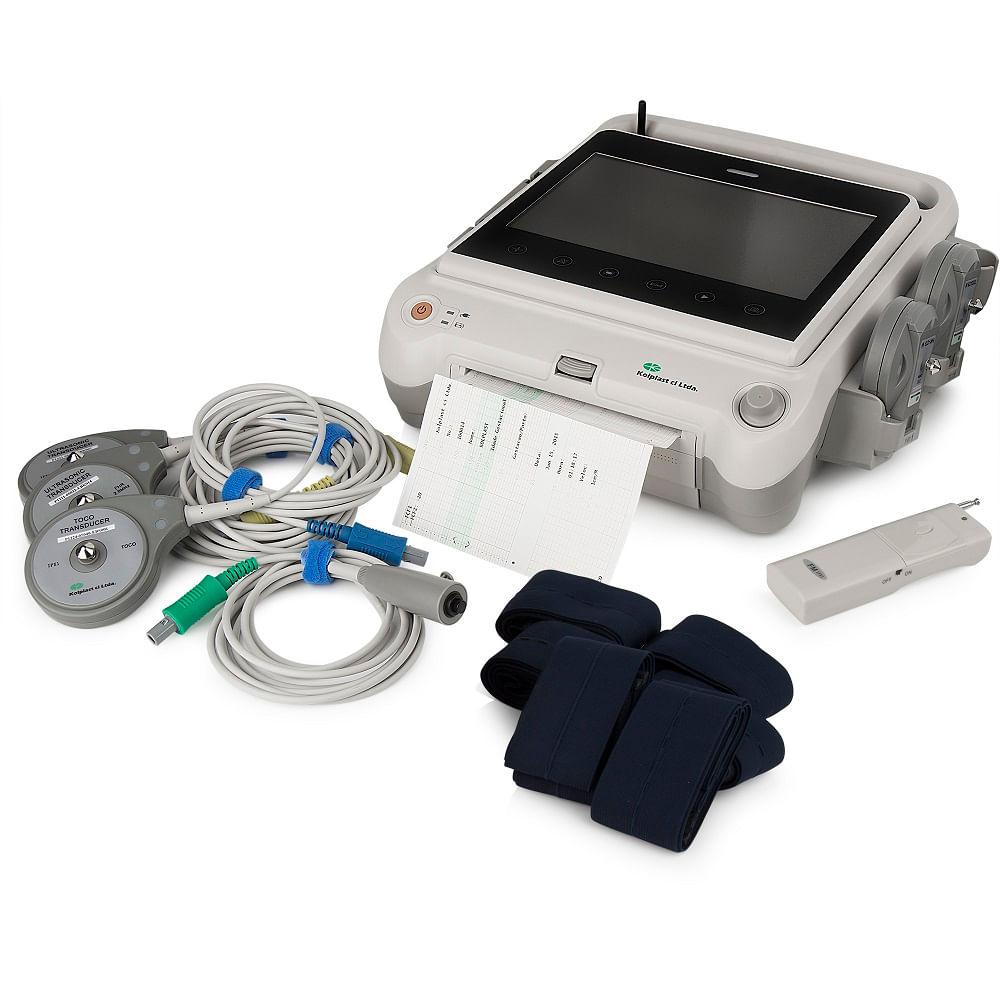 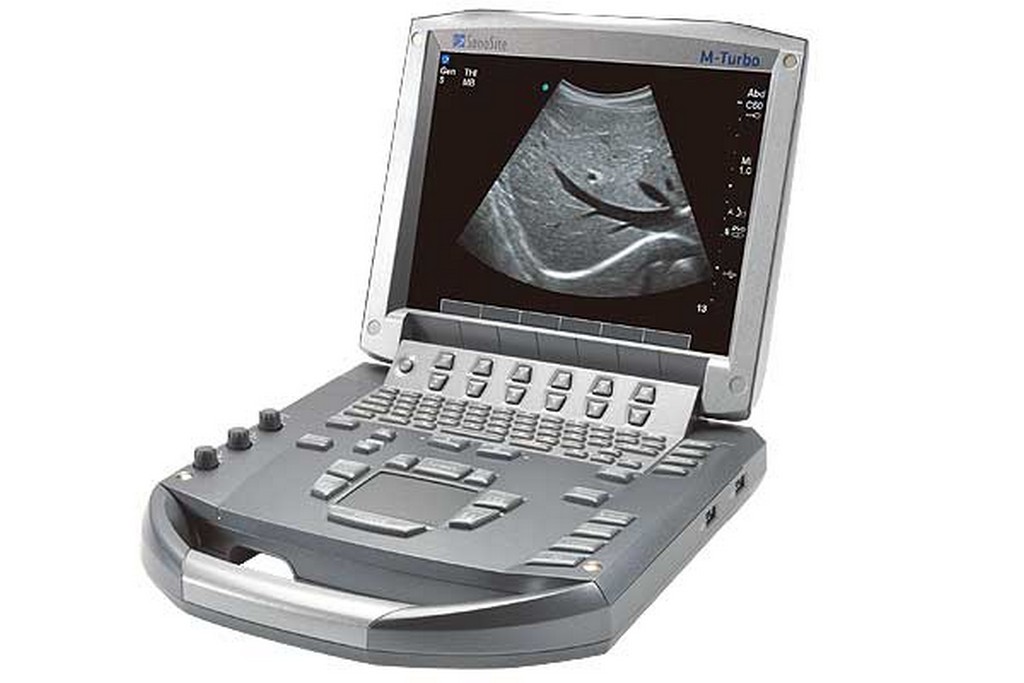 NECESSIDADES
EQUIPAMENTOS
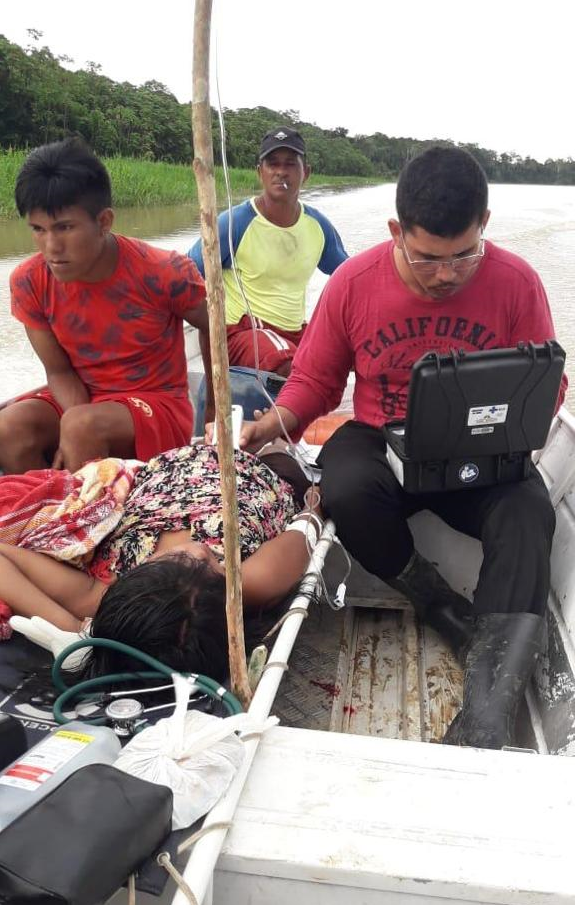 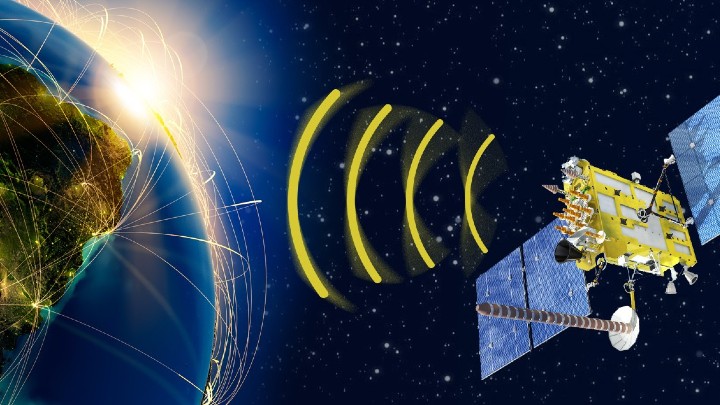 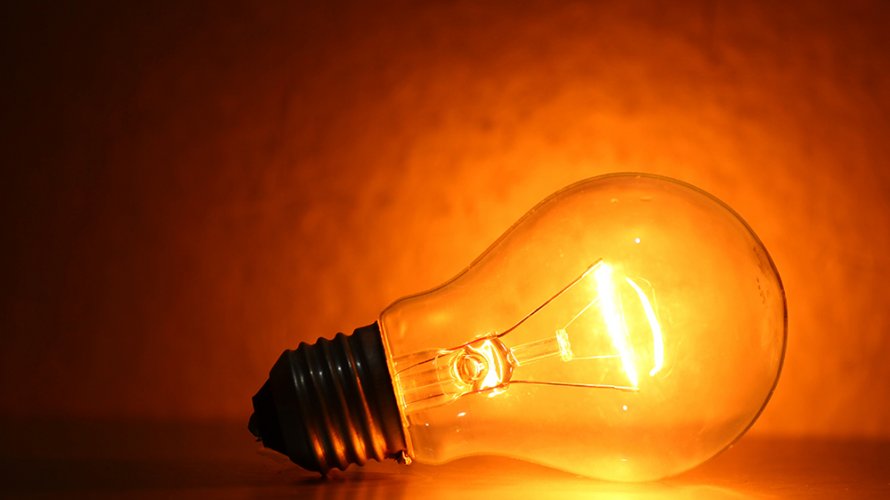 ESTRATÉGIAS DE SUPERAÇÃO
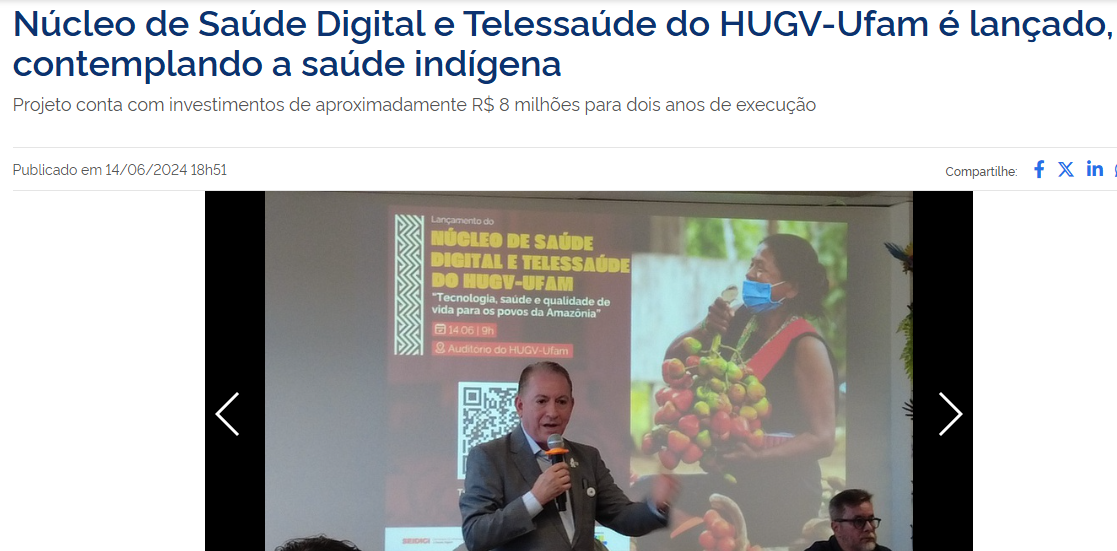 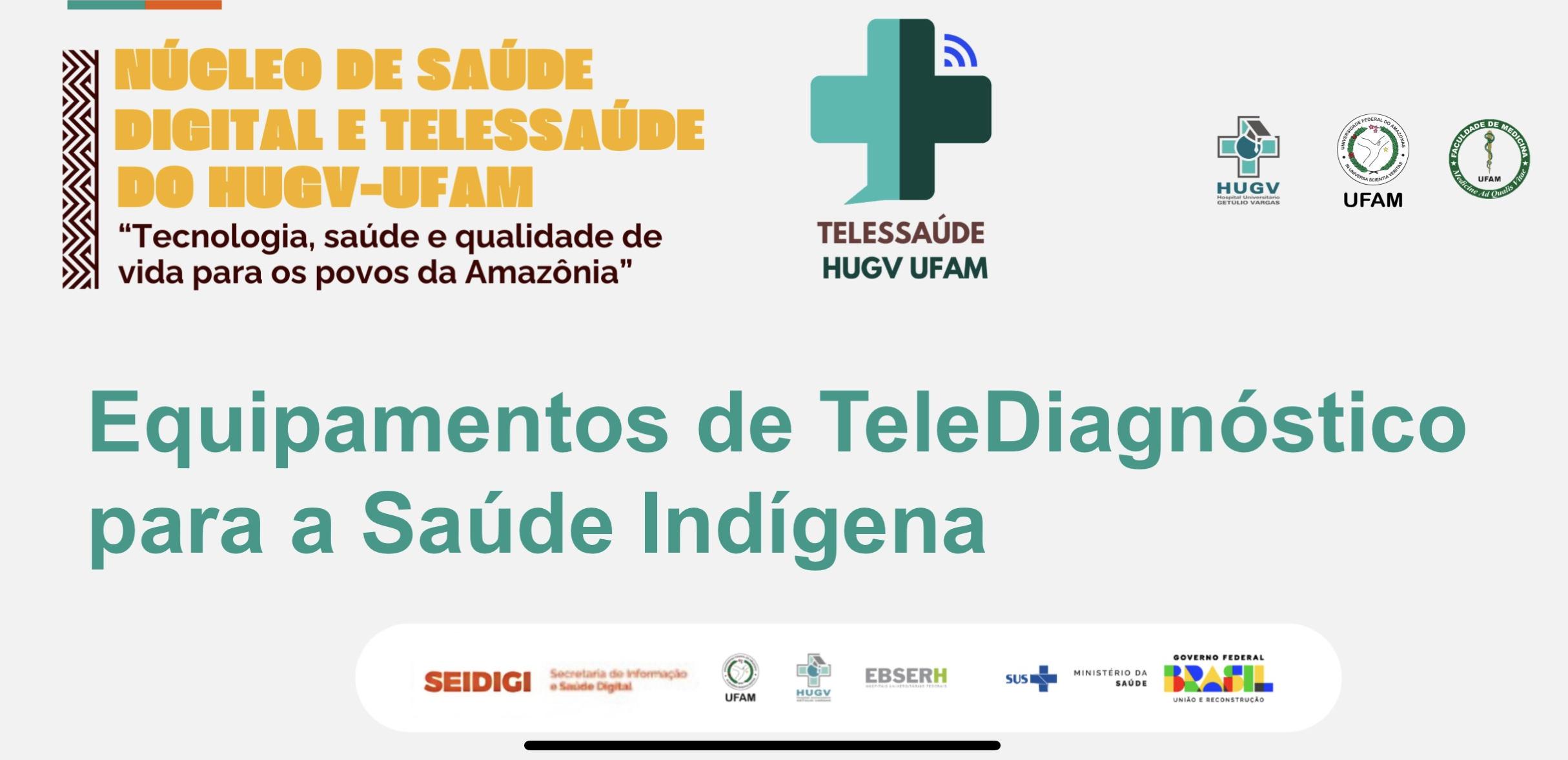 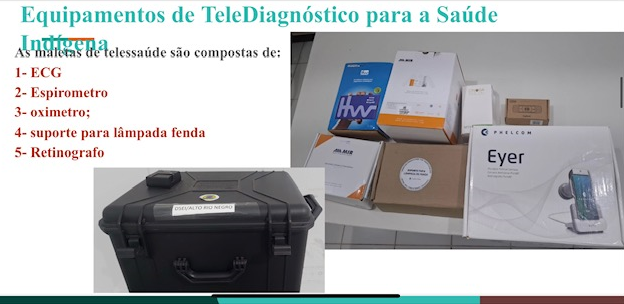 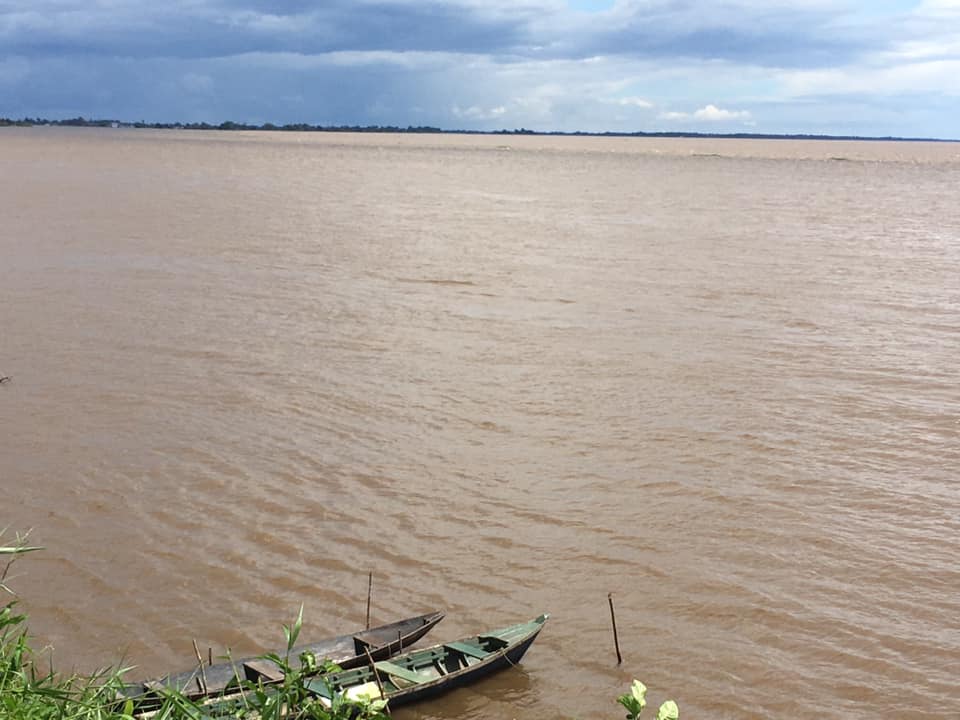 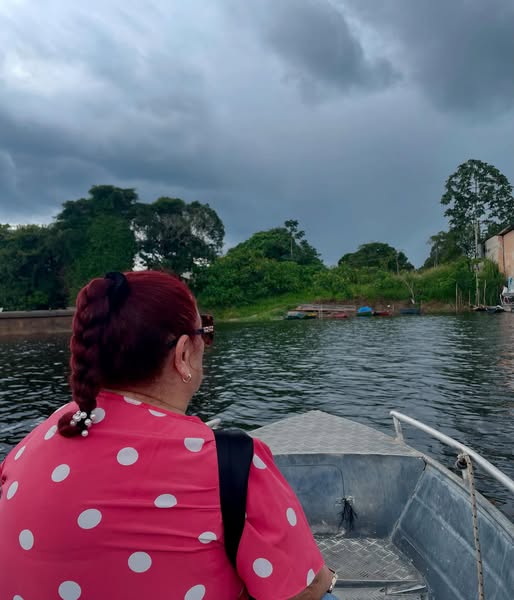 helianafeijo@ufam.edu.br
OBRIGADA!